Volunteer Organization & Management
VISTA Pre-Service Orientation 2019
Why do people volunteer?
Why do people volunteer?
Motivations of individual donors
1. Communitarians – motivated by the belief that giving makes a better community and in turn better for business and lives 2. Devout-religious beliefs3. Investors – tax and estate benefits and want to know what exactly will be accomplished with their support 4. Socialites – opportunities for social interaction, benefits, parties, etc. 5. Repayers – give to pay back benefits they have received in the past 6. Dynasts – give as  a family tradition, passed down through generations
Tedx – Chris Jarvis
https://www.youtube.com/watch?v=2XjTrDFL9eU
Volunteer Program Practices
To build a successful team, you don’t start out with people-you start out with the job. You identify individual strengths, then you match the strengths with key activities.
Types of Volunteers
Volunteering in America published by the Corporation for National and Community Service estimates that 63 million Americans engaged in volunteer service in 2013, providing over 8 billion hours of service (Worth, p. 238).
In 2013, each hour of volunteer time contributed to a nonprofit was worth $22.55 according to the Independent Sector (2014). 
In 2016, each hour of volunteer time in Kentucky was worth $21.38 according to the Independent Sector (2017).
Individuals cannot claim a tax deduction for the value of their volunteer time; however, a nonprofit organization can add the value of volunteer work to their grant proposals, financial statements, etc.
Managing Volunteers
Project Planning Guide
Identify a need in your community
What problems do you or others see in your community? 
What would you like to change about your community?
How large or small will the project be
How much time is needed to complete the project 
How many volunteers are needed to complete the project
Are there other groups or community partners addressing this issue 
Conduct interviews with community partners and/or stakeholders
Is this a project the community will support
Will the project promote positive relationships within the community
Will volunteers be utilized effectively during the project
Decide on a project and do your research
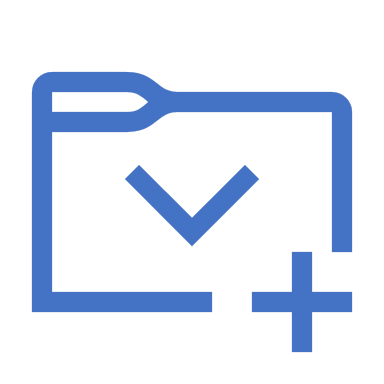 What do you want to accomplish and how will you accomplish those goals
What tasks need to be completed in order to achieve the goal
What kind of skills do your volunteers need
What kind of space is needed to complete the project 
What resources are needed-money/products/tools
Pick a day for your project and take weather into consideration
Set goals & create a task list
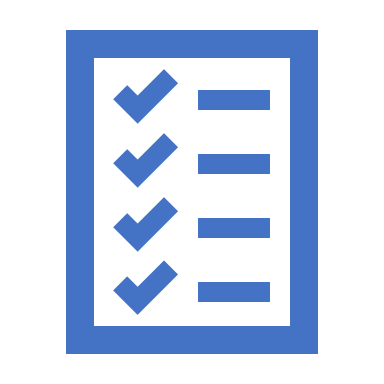 What tasks will the volunteers complete
What are the appropriate ages of volunteers
How will the volunteers be recruited
What kind of orientation and training will be provided to the volunteers
What kind of accommodations will be provided for volunteers who request them
How will you plan for safety of all volunteers
PROVIDE WAIVERS
Managing volunteers
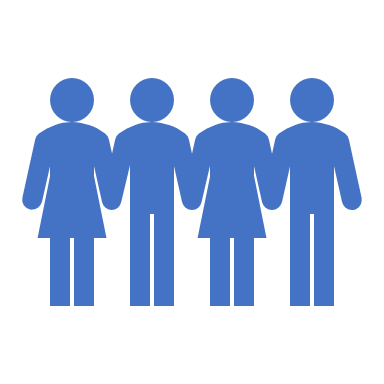 Implementing & managing your project
Project wrap-up
Questions??